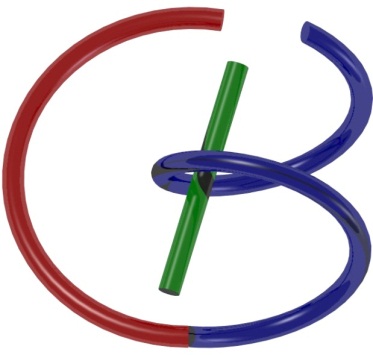 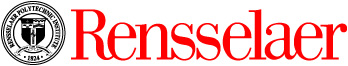 38655 BMED-2300-02
Lecture 3: System
Ge Wang, PhD
Biomedical Imaging Center
CBIS/BME, RPI
wangg6@rpi.edu

January 23, 2018
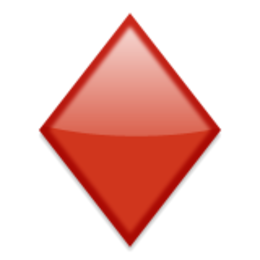 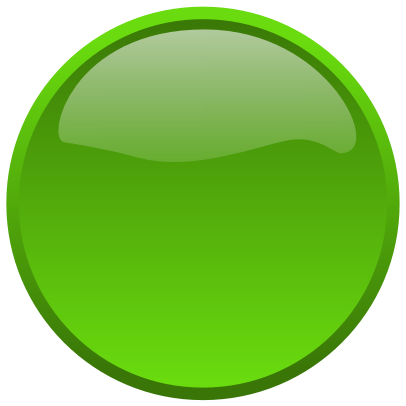 Key to Master
Nice to Know
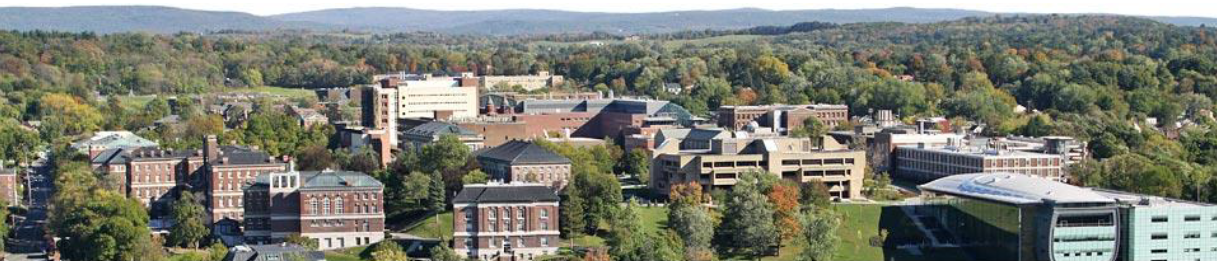 BB Schedule for S18
Office Hour: Ge Tue & Fri 3-4 @ CBIS 3209 | wangg6@rpi.edu
Kathleen Mon 4-5 & Thurs 4-5 @ JEC 7045 | chens18@rpi.edu
Syllabus Spring 2018
Grading:
The final grade in this course will be based on the student total score on all components of the course. The total score is broken down into the following components:
Class participation:		10%
Exam I:				20%
Exam II:				20%
Exam III:				20%
Homework:			30%
Outline
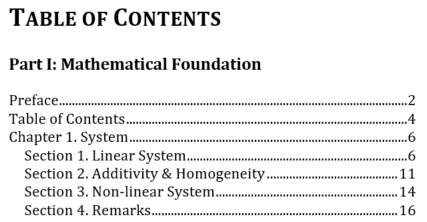 Function vs System
http://www.thefreedictionary.com/mathematical+function

Function – A mathematical relation such that each element of a given set (the domain of the function) is associated with an element of another set (the range of the function)

System – A group of interacting, interrelated, or interdependent elements forming a complex whole: 
	a. An organism as a whole,
	b. A group of physiologically related parts, 
	c. A group of interacting physical components,
	d. A network of structures and channels
Function
Domain
Range
Map
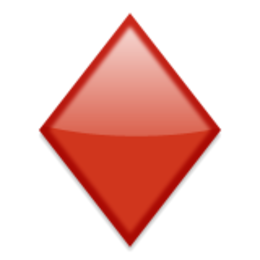 Examples
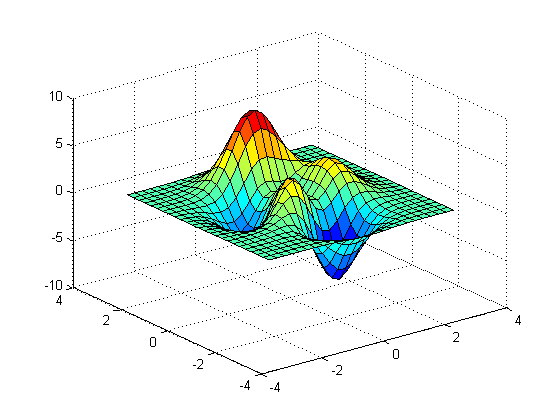 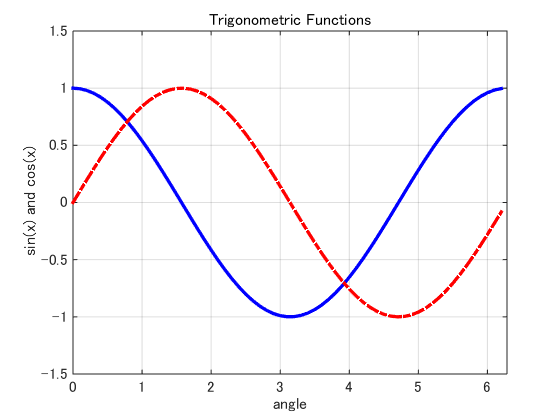 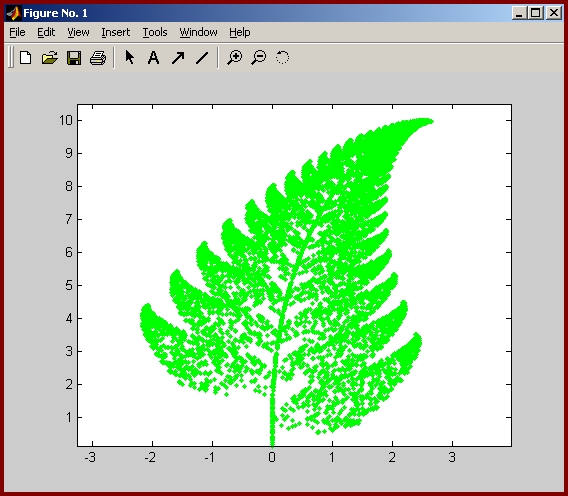 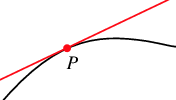 Taylor Expansion
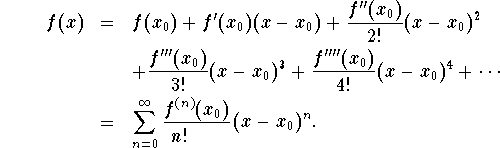 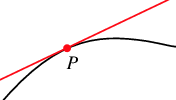 Linear Function
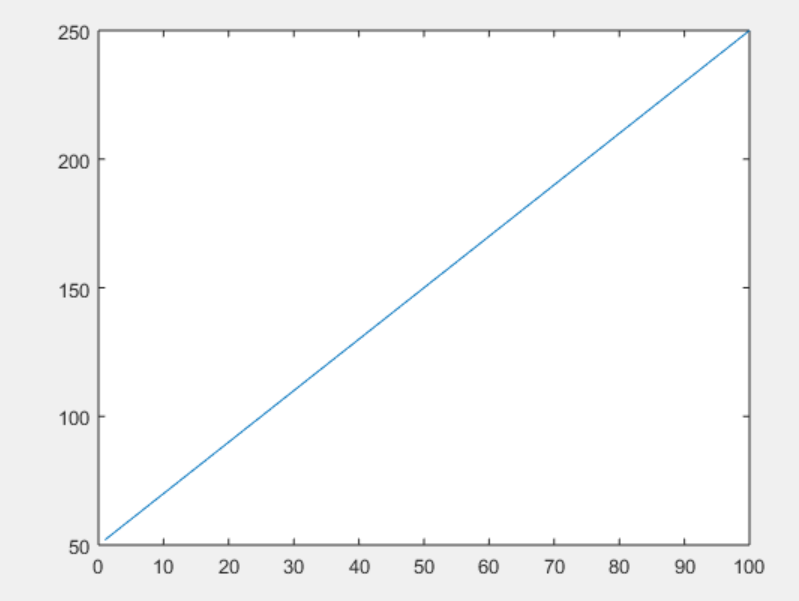 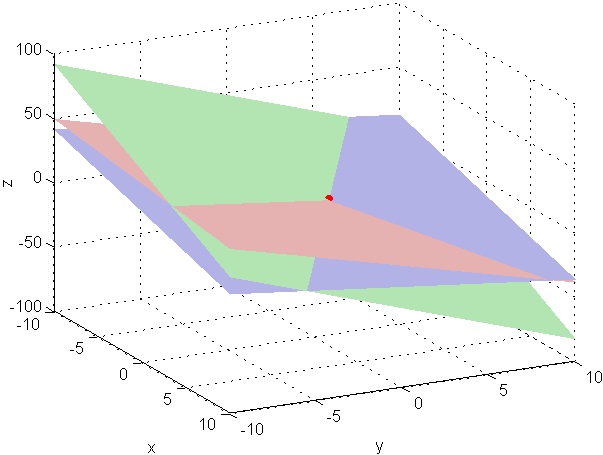 System
Input v
Output w
System
Operator L
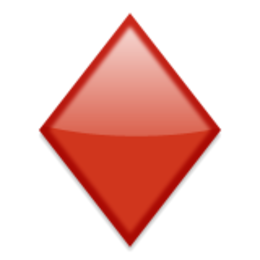 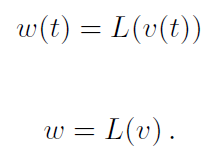 Measurement System
Variable
System
Signal
Reference
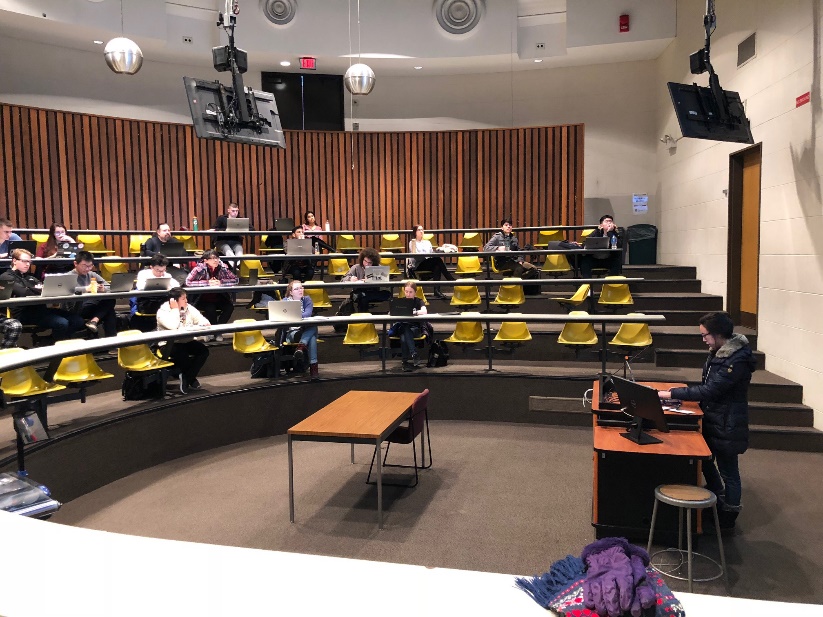 You are measuring teaching quality
Modifier
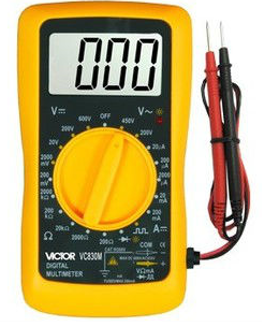 Imaging System
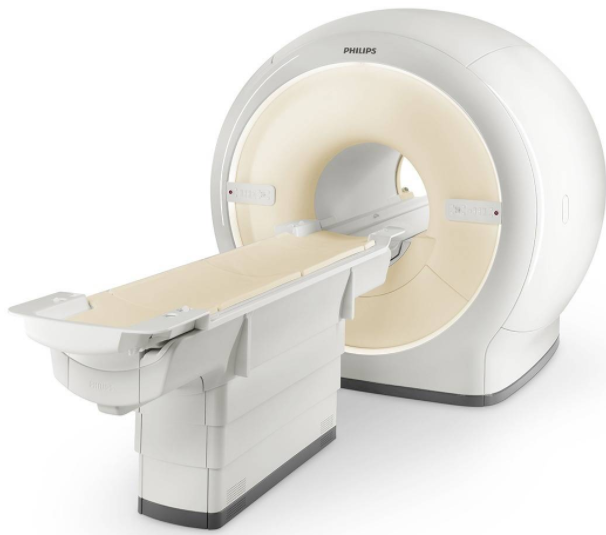 System 1
Output 1
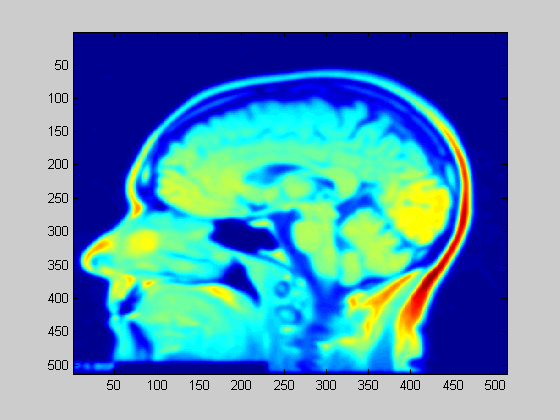 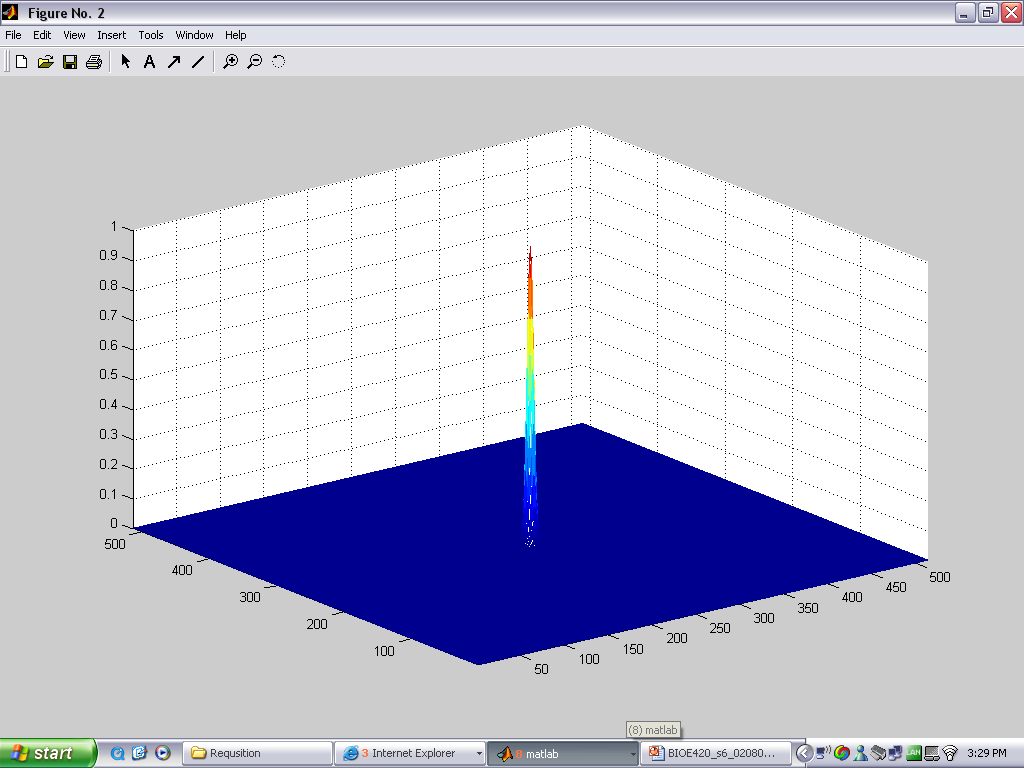 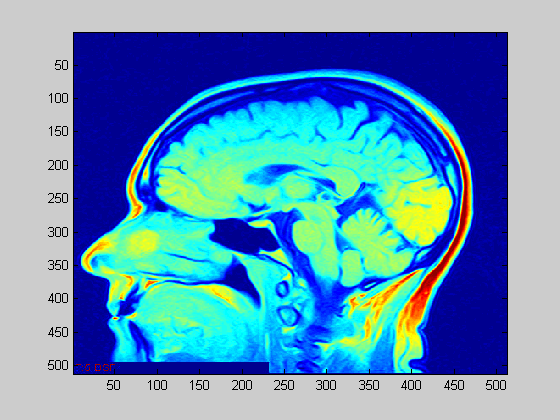 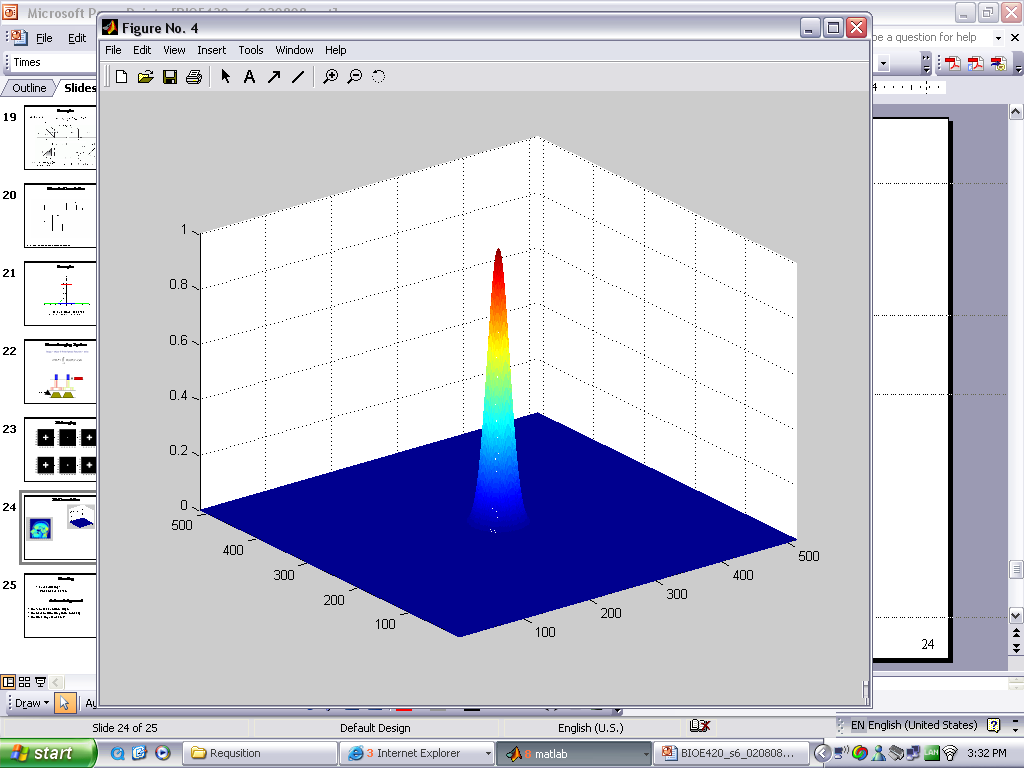 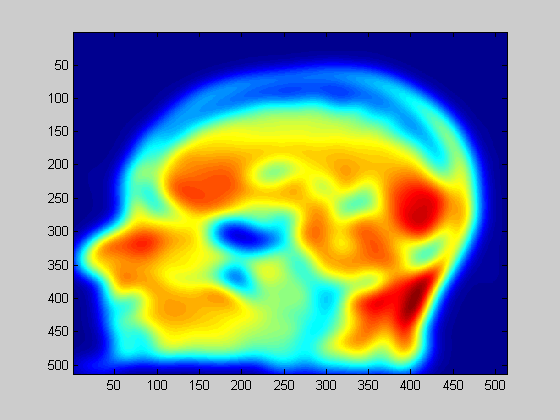 Input
System 2
Output 2
Control System
Input
Output
System L
Feedback
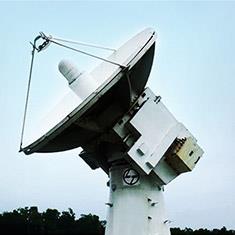 Robotic System
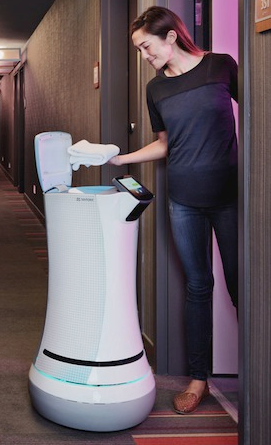 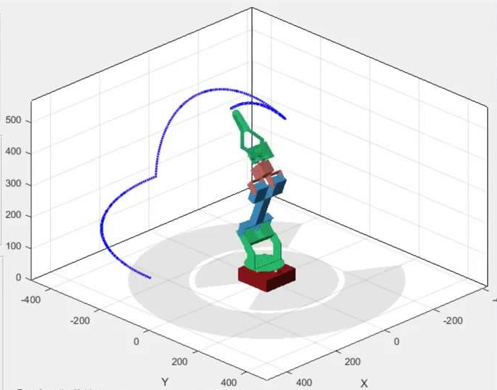 Neurological System
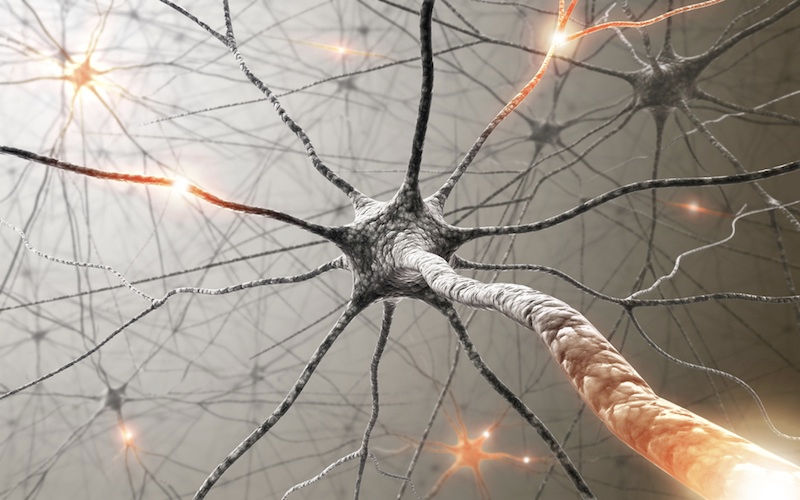 Human System
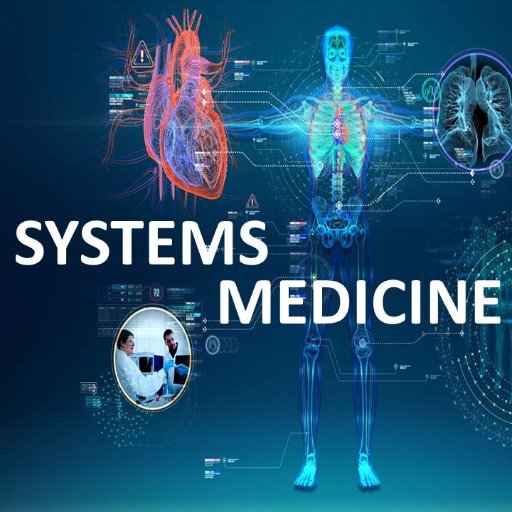 Robot & Human
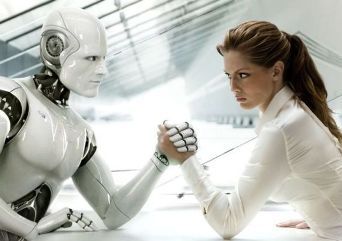 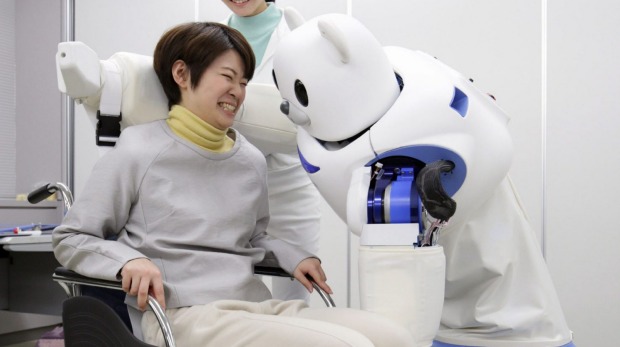 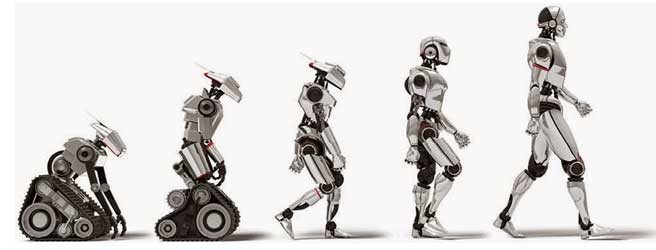 Linear System
Input v
Output L(v)
System L
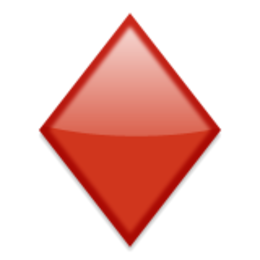 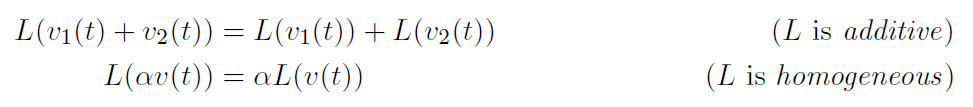 Scalar α
If a system is linear, L(0) = 0; for example L(v(t)) = v(t) + 1 is not linear.  Why?
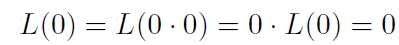 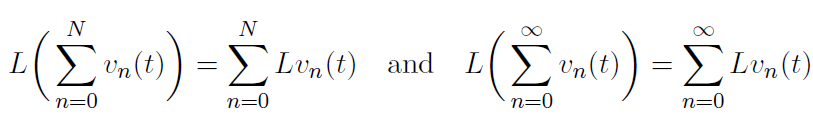 Additivity
+
=
Adapted from Xavier Intes’ PPT
Homogeneity
Adapted from Xavier Intes’ PPT
Quiz: Linear or Not?
System L
Additivity & Homogeneity
Additivity
Homogeneity
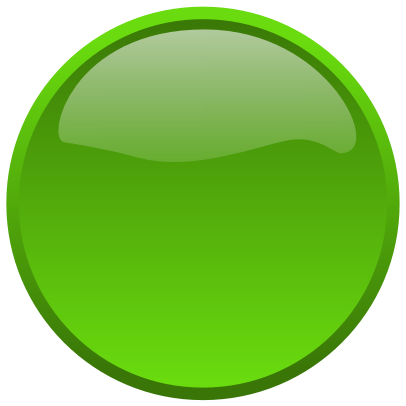 Additivity
Homogeneity
Equivalence in the Continuous Case
Additivity
Homogeneity
Independence of Homogeneity
Additivity
Homogeneity
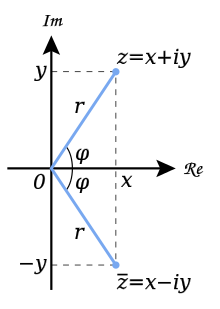 To my best knowledge, it remains a challenge to construct such a counter-example for a real scalar. I would appreciate any information on this topic.
Independence of Additivity
Additivity
Homogeneity
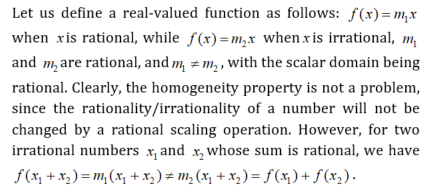 Recap!
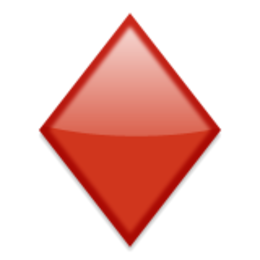 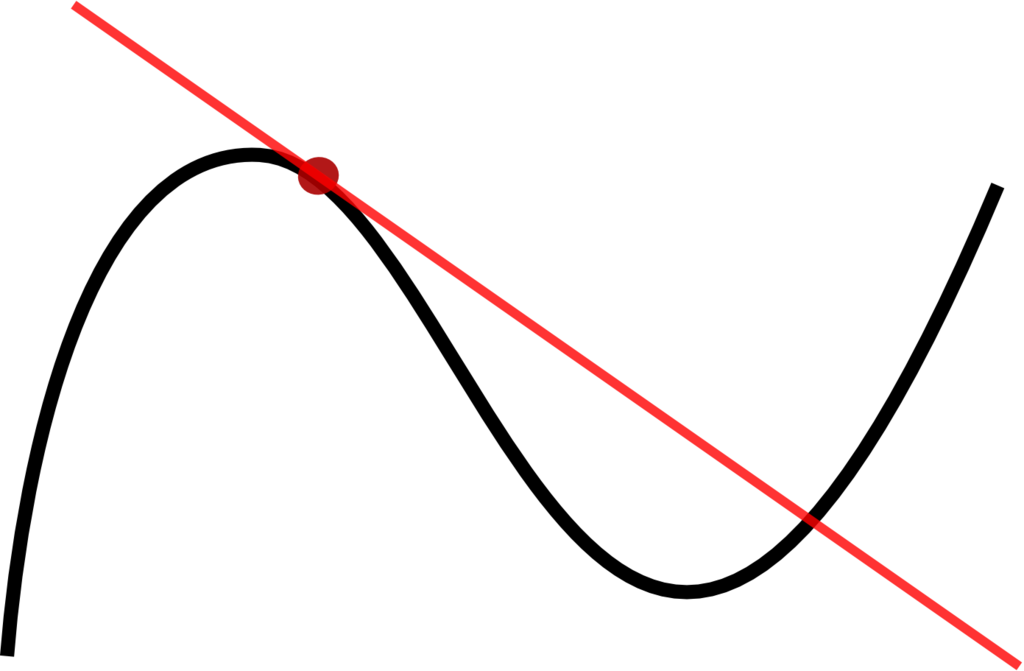 Relative Linearity
The apparent discrepancy between the linear system and linear function concepts can be eliminated by considering the system responses in terms of relative changes. Given a status of a system as defined by its input-output relationship in a specific coordinate system, let us look at changes in the input and the resultant changes in the output of the system. Then, the linear system can be re-defined:
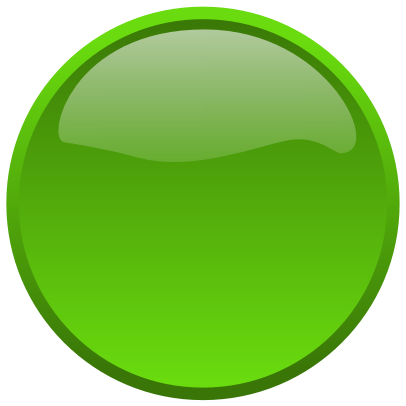 V-I Relationship for Resistor
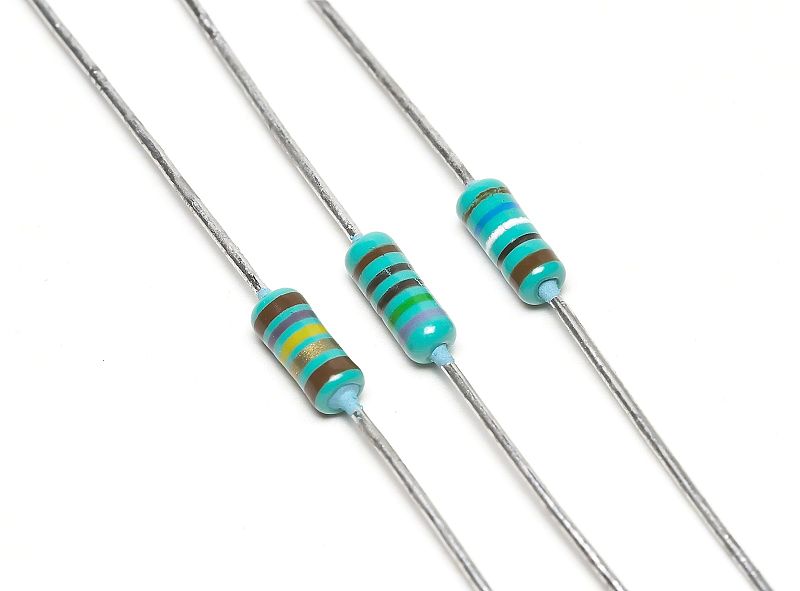 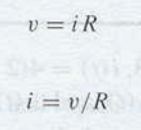 V-I Relationship for Capacitor
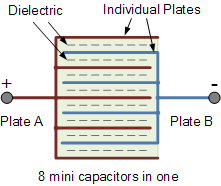 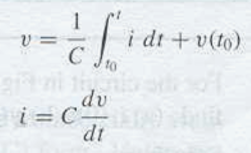 V-I Relationship for Inductor
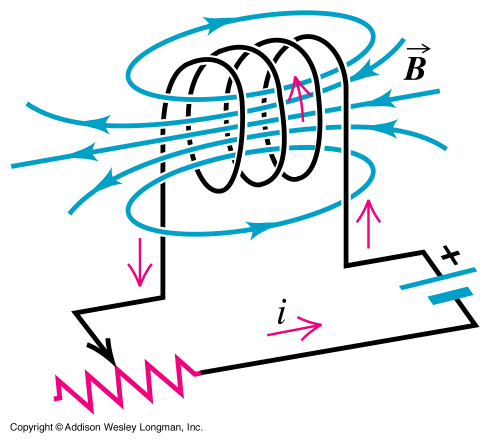 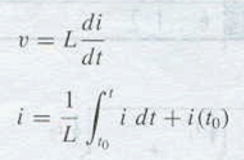 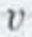 Shift-Invariant Linear System
Input v(t)
Output w(t)
System L
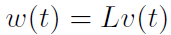 Input v(t-τ)
Output w(t-τ)
System L
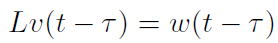 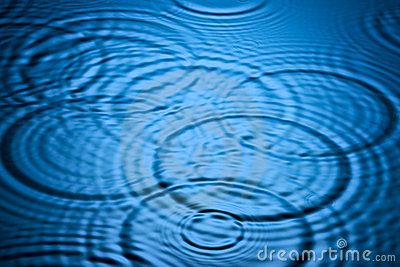 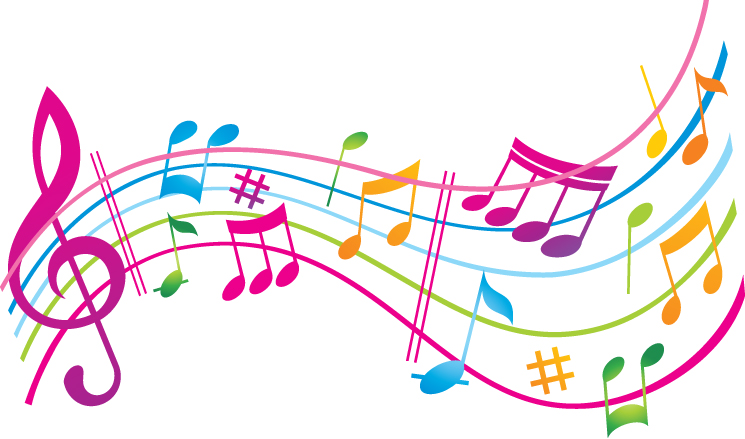 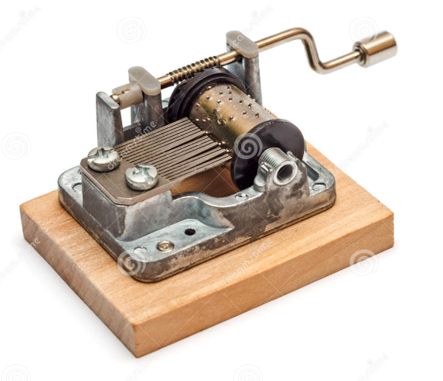 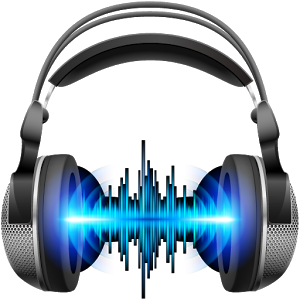 Shift Invariability
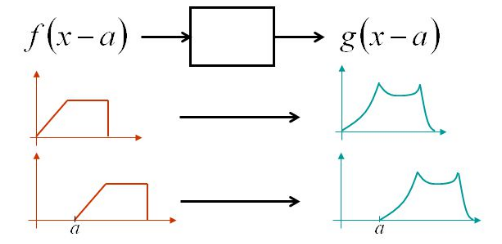 Non-linear System
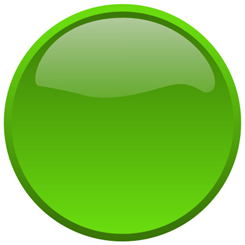 Nonlinear equations are difficult to analyze but can be numerically solved. New phenomena are inherent in many nonlinear systems, such as
Chaos
Solitons
Singularities
which are counterintuitive and/or unpredictable.
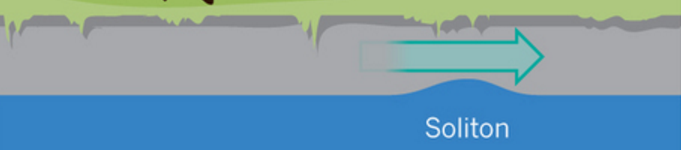 Logistic Map
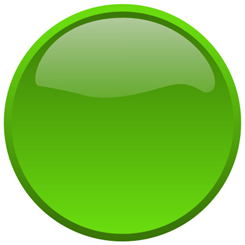 The system status (a number in the simplest case) will evolve in discrete steps according to


One explanation:
x – Normalized population (0,1);
r – Growth rate
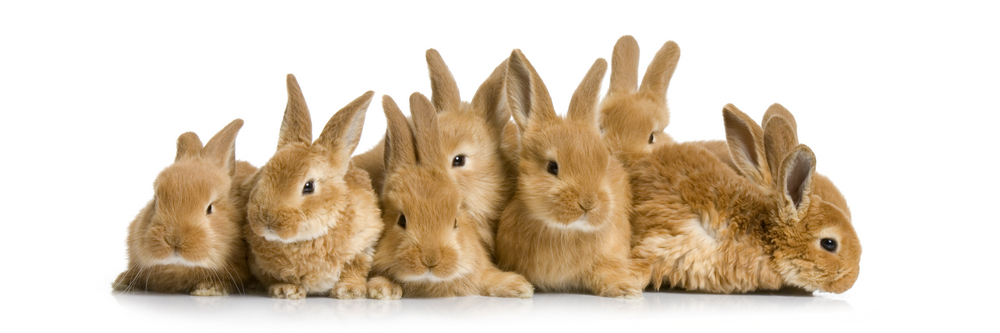 Chaotic Behavior
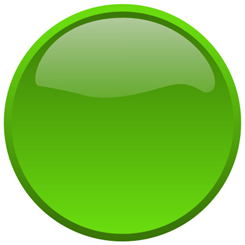 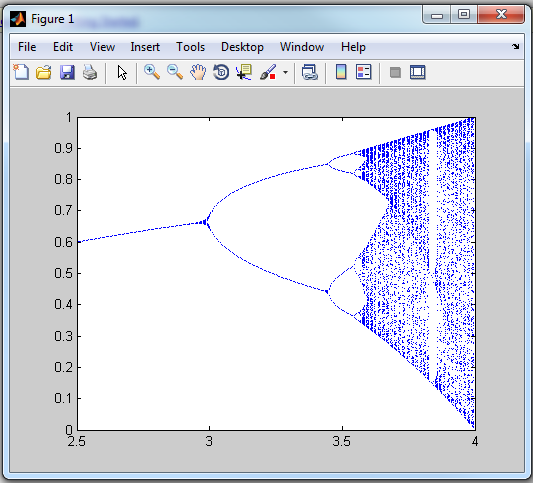 >> 
N = 200;
x0 = 0.001;
for r = 2.5:0.005:4.0
    x = zeros(1,N);
    x(1) = x0;
    for n = 1:N-1
        x(n+1) = r .* x(n) .* (1.0 - x(n));
    end;
    xstate = x(100:N);
    rval = xstate;
    rval(:) = r;
plot(rval,xstate,'bo','MarkerSize',1);xlim([2.5 4.0]);ylim([0 1]);hold on;
end;
>>
http://www.sharetechnote.com/html/Handbook_EngMath_Chaos_LogisticEq.html
Biological & Artificial Neurons
Branches (Dendrite)
Body (Soma)
Interface (Synapsis)
Fiber (Axon)
Input
Output
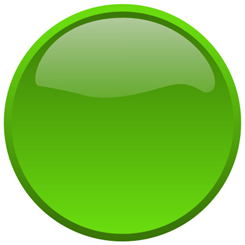 Biological Neuron
Summation (Linear)
Weight
Transformation (Nonlinear)
Input
Output
Artificial Neuron
Deep Neural Network (DNN)
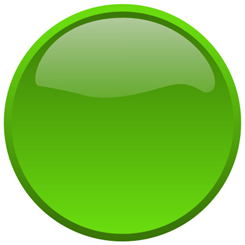 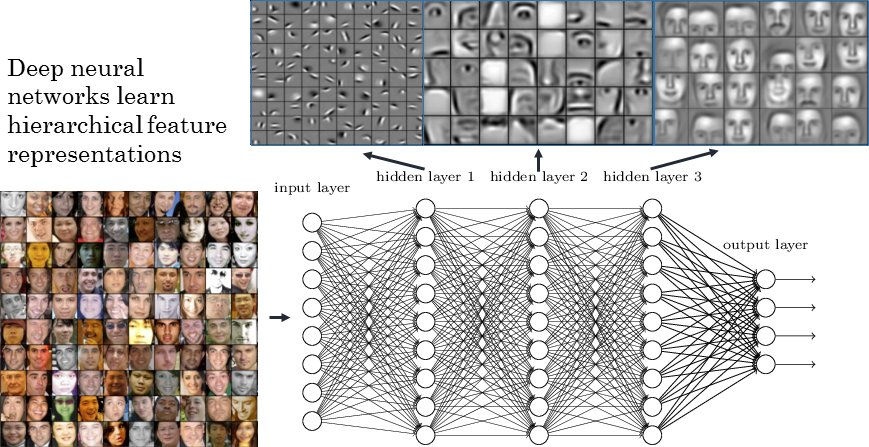 https://www.strong.io/blog/deep-neural-networks-go-to-the-movies
Class Project?
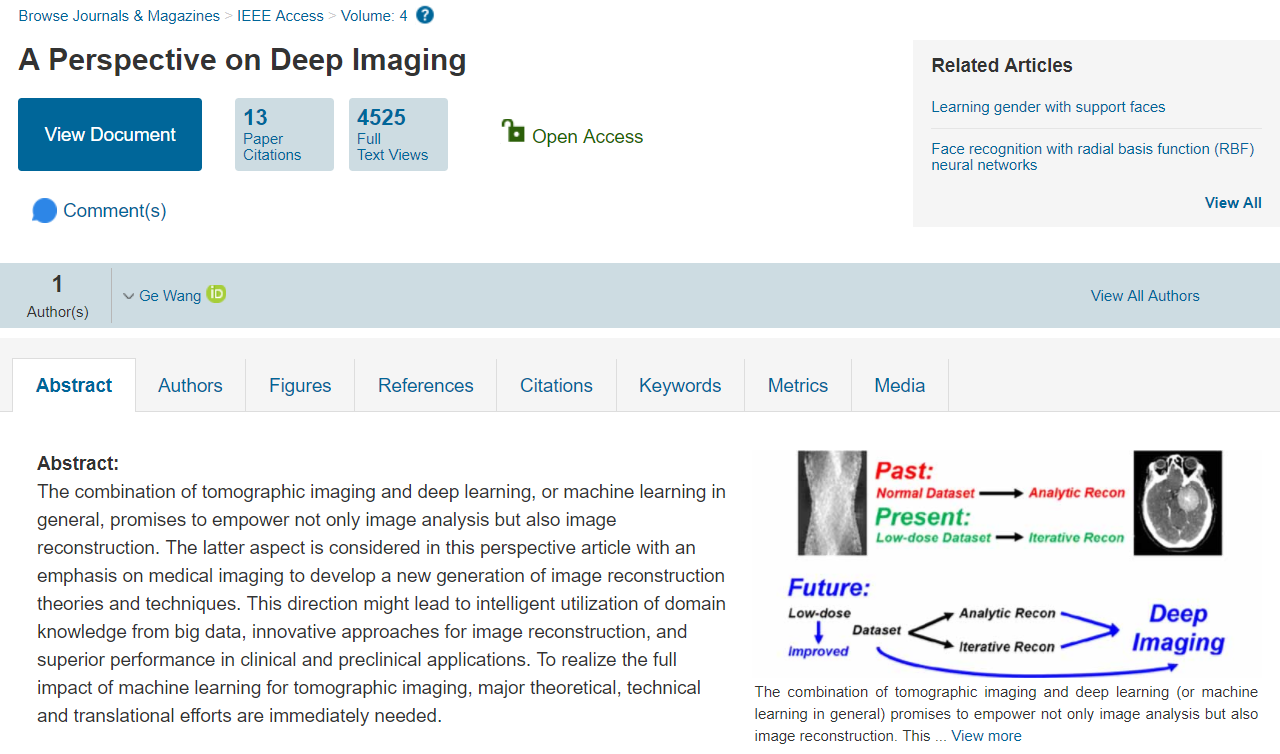 Homework for BB-03
Please give an example of a shift-invariant linear system and show that it satisfies the requirements.
Please give an example of a linear system and show that it satisfies additivity and homogeneity but it is not shift-invariant.
Please give an example of a nonlinear system that satisfies neither additivity and homogeneity.

Due date: One week from now (by midnight next Tue).  Please upload your MS word report to MLS.